Módulo 7
Aprender de la crisis
El apoyo de la Comisión Europea a la producción de esta publicación no constituye su conformidad con el contenido que refleja únicamente las opiniones de los autores, y la Comisión no se hace responsable del uso que pueda hacerse de la información contenida en ella.
Lo que aprenderás del Módulo 07 ..
En el módulo 7, le introducimos en el área vital de aprender de las crisis. Las investigaciones demuestran que aprendemos tres veces más de los fracasos que de los éxitos. La marca de un líder de calidad es cómo podemos corregir los errores y evitar que se repitan.
No hay dos crisis iguales. Siempre aprendes algo nuevo que tienes en tu bolsa de experiencias, porque parte de lo que hace difícil una crisis es no haber hecho esto antes".

En este módulo, se beneficiará de aprender a 

Comprender la percepción personal del fracaso y el aprendizaje de la crisis para efectuar el cambio
Aplicar enfoques de gestión del conocimiento
Mejora de la gestión de tareas en crisis

Y por último, te llevamos a un viaje de aprendizaje a través de tu percepción                                                                     personal del fracaso, el miedo al fracaso y las 5 etapas de cómo caen los poderosos, de las cuales 
podemos tener una visión de alto nivel de cómo fracasa una empresa con la comprensión que                                aporta para evitarla.
Percepción personal del fracaso
Lo primero: revisar cómo se ha gestionado la crisis
Hágase las siguientes preguntas:
Una afirmación clave de la teoría del aprendizaje organizativo es que el aprendizaje organizativo es más que la suma del aprendizaje individual dentro de las organizaciones, y que requiere la extracción de lecciones y la difusión de conocimientos para arraigar en toda la organización.
El proceso de aprendizaje organizativo comienza con una revisión
Contéstese a sí mismo las siguientes preguntas
Ser honesto y abierto desde el principio
¿Podríamos haber evitado la crisis? Si es así, ¿cómo?
¿En qué momento nos dimos cuenta de que estábamos en crisis?
¿Podríamos haber reconocido las señales antes?
¿Qué señales de alarma se han disparado y hemos ignorado?
¿A qué señales de alarma hemos prestado atención?
¿Qué hemos hecho bien? 
¿Qué podríamos haber hecho mejor?
Aprender de la crisis para lograr el cambio
Cuando sobrevivas a una crisis, no trates de dejarla atrás.
Es posible utilizar una crisis como una oportunidad para crear una organización mejor. Para ello, sin embargo, es necesario que los líderes adopten una mentalidad de aprendizaje.  Las empresas no pueden permitirse gestionar luchando contra las crisis. No existen para reaccionar a las tendencias del mercado o a las preocupaciones de los empleados, sino para fabricar productos, prestar servicios y crear valor. 
Las empresas que gestionan constantemente en este modo reaccionario son menos competitivas en el mercado.
El aprendizaje implica examinar la organización -su cultura, sus políticas y sus procedimientos- para sacar a la luz las causas profundas de las crisis.
Cara
Anima y recompensa
alentar y recompensar a las personas que comunican información veraz sobre los problemas de la empresa
Enfrentarse a la información que podría sugerir que la culpa es de la dirección de la empresa
Cambiar
Compartir
Realice cambios en la organización que renueven fundamentalmente los sistemas o eliminen a las personas que son tóxicas para la organización.
Compartir la información con el equipo
Aprender de la crisis: Pruebas estadísticas
La experiencia de la crisis es común. Según un estudio reciente realizado por Brightline Initiative en colaboración con Quartz Insights, el 68% de los encuestados estaba de acuerdo con la inevitabilidad de que sus organizaciones se enfrentaran a una crisis en el futuro.
(la investigación incluyó a 1258 ejecutivos que han experimentado una crisis)
De la investigación se desprenden tres conclusiones principales:
Cuando se enfrentan a una crisis, las organizaciones deben romper deliberadamente con su forma tradicional de trabajar. Operar como "de costumbre" impide a las organizaciones aislar sus aprendizajes durante la crisis y aplicarlos a las mejoras posteriores.
Modo crisis
Las organizaciones que salen reforzadas tras la crisis realizan cambios en el modo de crisis en dos áreas clave: las personas y los procesos. Las empresas que otorgaron poderes a los empleados que no estaban en el nivel de liderazgo y que estaban más cerca de la crisis para tomar decisiones y aumentaron la flexibilidad de los procesos internos tendieron a salir más fuertes después de la crisis que las que no lo hicieron.
Personas yProcesos
El modo de crisis obliga a las empresas a examinar tres áreas clave que pueden ayudar a todas las empresas a mejorar la aplicación de la estrategia, independientemente de si están en la fase posterior a la crisis o disfrutan de la actividad habitual: la priorización de las iniciativas estratégicas, la rapidez en la toma de decisiones y la ejecución del proceso, y la potenciación de los equipos.
Estrategia
Fuente: Adaptado de Brightline Initiative en colaboración con Quartz Insights 2018
Aprender de la crisis: Pruebas estadísticas
Está claro que los líderes van a estar bajo escrutinio en el Modo Crisis: el 58% de los encuestados estuvo de acuerdo (y sólo el 20% estuvo en desacuerdo) en que la crisis a la que se enfrentaba la organización era un síntoma de liderazgo deficiente, un sentimiento que fue universal en todos los ingresos de la empresa, el tamaño y el tipo (sin fines de lucro, sector privado, gobierno). 
También se reveló que los no líderes ven el modo de crisis como una oportunidad para dar un paso adelante y demostrar su rendimiento superior: el 75% de los encuestados estuvo de acuerdo en que la gente se unió para trabajar con un gran propósito hacia un objetivo compartido cuando su organización se enfrentó a la crisis, y el 80% de ellos estuvo de acuerdo en que, habiendo superado una crisis, su organización era más fuerte que si no se hubiera enfrentado a la crisis.
Liderazgo: "La crisis fue una señal de mal liderazgo (por tipo, tamaño e ingresos)"
Private Sector
OrganizaciónTipo
Non-profit
Government
100 - 499
500 - 999
OrganizaciónTamaño
1000 - 4999
5000 - 9999
10000+
$150MM - $499MM
OrganizaciónIngresos
$500MM - $999MM
$1B - $4,99B
$5B+
Fuente: Adaptado de Brightline Initiative en colaboración con Quartz Insights 2018
Aprender de la crisis: Mirar más allá del modo de crisis
"En general, las capacidades de implementación de la estrategia de mi organización se fortalecieron como resultado de la crisis" y "las capacidades de implementación de la estrategia se fortalecieron"
De las organizaciones que entraron en modo de crisis, el 78% de los encuestados están de acuerdo en que sus capacidades de implementación de estrategias se fortalecieron como resultado de la crisis. 
Los descubrimientos positivos del Modo Crisis pueden trasladarse a la vida posterior a la crisis: el 79% de los encuestados coincidieron en que las modificaciones de las estructuras de los equipos que se introdujeron a raíz de la crisis se mantuvieron, el 74% coincidió en que se mantuvieron las estrechas asociaciones de trabajo entre los equipos multifuncionales y el 71% coincidió en que una comprensión más clara de las prioridades de la organización renovó su visión y sentido de la dirección.
Fuente: Adaptado de Brightline Initiative en colaboración con Quartz Insights 2018
Aprender de la crisis: Aplicando las lecciones del Modo Crisis
De las organizaciones que entraron en modo de crisis, el 78% de los encuestados están de acuerdo en que sus capacidades de implementación de estrategias se fortalecieron como resultado de la crisis.
Los descubrimientos positivos del Modo Crisis pueden trasladarse a la vida posterior a la crisis: el 79% de los encuestados coincidieron en que las modificaciones de las estructuras de los equipos que se introdujeron a raíz de la crisis se mantuvieron, el 74% coincidió en que se mantuvieron las estrechas asociaciones de trabajo entre los equipos multifuncionales y el 71% coincidió en que una comprensión más clara de las prioridades de la organización renovó su visión y sentido de la dirección.
"Del 75% de los encuestados que están de acuerdo en que las capacidades de implementación de la estrategia de su organización se fortalecieron como resultado de la crisis, estos son los cambios más comunes:"
Priorización de las iniciativas estratégicas
Rapidez en la ejecución de los procesos existentes
Rapidez en la toma de decisiones en general
Potenciación del equipo de crisis
Participación de alto nivel en las actividades diarias del equipo
Responsabilidades de liderazgo
Mayor toma de decisiones por parte de los equipos autónomos
Estructuras y responsabilidades del equipo
Comunicaciones internas
Fuente: Adaptado de Brightline Initiative en colaboración con Quartz Insights 2018
Aprender de la crisis: Aplicando las lecciones del Modo Crisis (cont.)
"Del 75% de los encuestados que están de acuerdo en que las capacidades de implementación de la estrategia de su organización se fortalecieron como resultado de la crisis, estos son los cambios más comunes:"
Si bien el 75% de los encuestados declaró que experimentar el Modo Crisis les hizo más fuertes en la implementación de la estrategia, hay habilidades específicas y cambios en las formas de trabajar que evolucionan desde el Modo Crisis que pueden ser particularmente útiles para las organizaciones que aspiran a mejorar sus capacidades de implementación de la estrategia. 
En concreto, hay 4 medidas que podrían aplicarse a la ejecución de la estrategia:
Priorización de las iniciativas estratégicas
rapidez en la toma de decisiones y en la ejecución del proceso
la potenciación de los equipos y
comunicaciones internas.
Las asignaciones presupuestarias a las prioridades de la empresa peligranen la crisis
El personal pasa de las tareas operativas a las prioridades relacionadas con la crisis
Requisitos de aprobación para la toma de decisiones
Frecuencia o cadencia de los informes a los líderes
Política interna de la organización
Procesos de garantía de calidad
Procesos de gobernanza y métricas
Relaciones con los clientes y comunicación
Líneas jerárquicas de información
Personal en funciones de liderazgo
Fuente: Adaptado de Brightline Initiative en colaboración con Quartz Insights 2018
Aprender de la crisis: Aplicando las lecciones del Modo Crisis (cont.)
"¿Se fortalecieron las capacidades de implementación de estrategias como resultado de la crisis?"
Para las organizaciones que mejoraron la implementación estratégica después de la crisis, esto es lo que más cambió en modo de crisis:
Fuente: Adaptado de Brightline Initiative en colaboración con Quartz Insights 2018
Aprender de la crisis: Aplicando las lecciones del Modo Crisis (cont.)
Priorizar las iniciativas estratégicas
Mayor rapidez en la toma de decisiones y ejecución de los procesos existentes
01
02
Del 75% de los encuestados que declararon que la experiencia del Modo Crisis les hizo más fuertes en la implementación de la estrategia, el 91% declaró haber hecho cambios en su priorización de las iniciativas estratégicas, y el 88% cambió las prioridades de su equipo y su dedicación a las iniciativas. Asegurarse de que se aprovecha el Modo Crisis para la implementación de la estrategia después de una crisis requiere la voluntad de evaluar lo que funciona y lo que no en el momento, y responder rápidamente para centrarse en lo que más importa sin miedo a abandonar una dirección previamente establecida.
En cuanto a la agilización de los procesos, dentro de las organizaciones de alto rendimiento -las que están de acuerdo en que salieron mejor paradas como resultado de la crisis-, un mayor número de encuestados (81%) cree que los procesos empresariales se benefician de la adaptación, ya que la crisis pone de manifiesto los puntos débiles y fuertes, que los que creen que los procesos empresariales se resienten porque se adoptan procesos no probados como respuesta a las limitaciones de tiempo (70%). Del mismo modo, los equipos eran un 11% más propensos a aumentar su eficacia en respuesta a la crisis debido al reto
Centrarse en lo importante
Necesidad de velocidad
Fuente: Adaptado de Brightline Initiative en colaboración con Quartz Insights 2018
Aprender de la crisis: Aplicando las lecciones del Modo Crisis (cont.)
Capacitar a los empleados clave
Mantener a los equipos informados
03
04
En cuanto a la potenciación de los equipos de crisis, las limitaciones de las crisis hicieron que los empleados de las organizaciones que eran capaces de lograr mejores resultados durante una crisis desarrollaran habilidades más allá de sus funciones diarias (77%), aunque se esforzaron en realizar tareas fuera de su experiencia (73%). Las organizaciones de alto rendimiento creen que las crisis descubren a los líderes con talento de entre las filas de la organización, lo que les permite avanzar (75%). Además, aunque el espíritu del Modo Crisis es bueno en el momento, es necesario un claro sentido de dirección y urgencia para la sostenibilidad a largo plazo.
La mayoría de los encuestados coincidió en que las estrategias de resolución de crisis tenían más éxito cuando se comunicaban ampliamente, y que una comprensión más clara de las prioridades de la organización renovaba su visión y sentido de la dirección y que la comunicación de los altos cargos era fundamental para alinear a la organización tras una visión compartida. 
La comunicación abierta con los empleados ofrece el contexto detrás de una estrategia y puede inspirar a todos los empleados a encontrar más valor en ella, 
construir una cultura positiva y, por tanto, aumentar la productividad general.
Poder para el pueblo
Comprometerse con la comunicación
Fuente: Adaptado de Brightline Initiative en colaboración con Quartz Insights 2018
¿Qué hace que una organización sea capaz de aprender de las crisis?
Aunque el concepto de aprendizaje organizativo existe desde hace muchos años, las pruebas empíricas sobre si realmente tiene un impacto positivo en el rendimiento de la organización son bastante débiles. 
A pesar de la actual falta de puntos de vista unificados, estas cinco áreas esenciales son de gran importancia para crear una cultura que sea capaz de aprender de las crisis:
Visión / Misión compartida
Compromiso de liderazgo
Espacio para la experimentación
Transferencia de conocimientos
Trabajo en equipo y resolución de problemas en grupo
Trabajo en equipo&grupoproblema-de problemas en grupo
Claridad dePropósito
yMisión
Liderazgocompromiso&empoderamiento
Transferenciade Conocimiento
Sala deExperimentos
La medida en que los empleados apoyan la misión de la organización y entienden cómo pueden contribuir a su éxito
El papel de los líderes para animar a los empleados a adoptar comportamientos que apoyen la experimentación y el cambio de cultura
La libertad de la que gozan los empleados en la búsqueda de nuevas formas de hacer las cosas y de asumir riesgos
Los sistemas que están a disposición de los empleados para aprender de otras personas y otras organizaciones
El trabajo en equipo para resolver problemas y generar ideas innovadoras
Fuente: Goh S.C. / Richards G. (1997); Goh S.C., Elliot C. y Quan T.K. (2012)
Lecturas recomendadas 
Artículos cortos pero interesantes que nos resultan esclarecedores…… .
Ejemplos de gestión de crisis: Aprenda de estas 5 marcas
Tiempos difíciles, buenos hábitos: Aprender de la crisis (harvardbusiness.org) 
Los verdaderos líderes se forjan en la crisis (hbr.org) 
Lo que toda empresa puede aprender de una crisis (fastcompany.com) 
Innovación en tiempos de crisis (harvardbusiness.org)
Introducción a la gestión del conocimiento
WATCH Introducción a la gestión del conocimiento
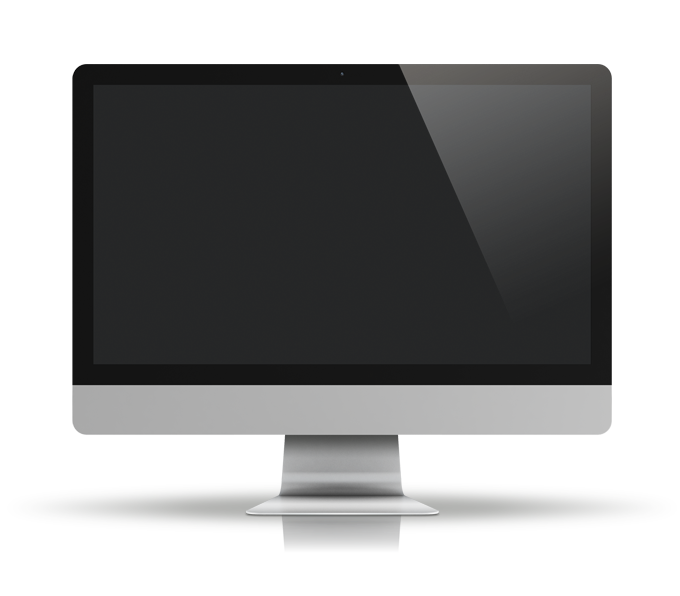 Una breve mirada a por qué es útil la gestión del conocimiento y cuál es su papel en la organización.
Fuente: KnowledgeMT| Youtube: https://www.youtube.com/watch?v=k3jo7oWzUUc| Duración: 4:46
Enfoques de la gestión del conocimiento
Hay dos enfoques principales de la gestión del conocimiento: 
El enfoque por procesos intenta codificar el conocimiento de la organización mediante controles, procesos y tecnologías formalizados. Las organizaciones que adoptan el enfoque de procesos pueden aplicar políticas explícitas que rigen la forma de recopilar, almacenar y difundir los conocimientos en toda la organización.
En cambio, el enfoque práctico de la gestión del conocimiento parte de la base de que gran parte del conocimiento organizativo es tácito por naturaleza y que los controles, procesos y tecnologías formales no son adecuados para transmitir este tipo de comprensión. En lugar de crear sistemas formales para gestionar el conocimiento, este enfoque se centra en crear los entornos sociales o comunidades de práctica necesarios para facilitar el intercambio de conocimientos tácitos.
Fuente: Adoptado de Prentice Hall, Decision Support Systems and Intelligent Systems (7ª edición)
Enfoques de la gestión del conocimiento
Procesos circundantes
Establezca plataformas y rutinas para compartir el conocimiento en su Organización
Compartir el Conocimiento
Creación deConocimiento
Generarnuevas ideas, rutinas, conocimientos...
Hacer visible el conocimiento
Desarrollar una cultura intensiva en conocimientos
Construir conocimientoInfraestructura
Buscar nuevos conocimientos fuera de la organización de forma regular y estructurada
Asegurarse de que los (nuevos) conocimientos se adaptan y se utilizan en la organización
BuscarConocimiento
Uso deConocimiento
Fuente: Adoptado de Prentice Hall, Decision Support Systems and Intelligent Systems (7ª edición)
Fuente: Adoptado de Prentice Hall, Decision Support Systems y sistemas inteligentes (7ª edición)
Enfoques de la gestión del conocimiento (cont.)
El enfoque de la práctica suele ser adoptado por las empresas que ofrecen soluciones altamente personalizadas a problemas únicos. El conocimiento valioso para estas empresas es de naturaleza tácita, difícil de expresar, capturar y gestionar. En este caso, el entorno y la naturaleza de los problemas que se plantean son extremadamente dinámicos. En estas empresas, el conocimiento se comparte principalmente a través de contactos personales. 
Enfoque híbrido
Enfoque práctico utilizado inicialmente para almacenar el conocimiento explícito
El conocimiento tácito se almacena principalmente como información de contacto
Captura y gestión de las mejores prácticas
Aprender de la crisis: Conclusiones
"No hay dos crisis iguales. Siempre aprendes algo nuevo que tienes en tu bolsa de experiencias, porque parte de lo que hace difícil una crisis es no haber hecho esto antes."
Ejecutivo farmacéutico
Encuentre formas de tomar decisiones más rápidamente. Tal vez se trate de distribuir las responsabilidades de toma de decisiones de líderes específicos a empleados más jóvenes que puedan comprender mejor las implicaciones cotidianas de un cambio de estrategia. Diseñe estrategias en las que las capas de aprobaciones y pasos para la ejecución puedan expandirse y contraerse según la tarea que se esté realizando y adopte procesos que se muevan más rápido y con menos obstáculos.
No permanezca apegado a prioridades rígidas si está claro que ya no son realmente relevantes para la nueva situación. En el dinámico entorno empresarial actual, ser capaz de priorizar y volver a priorizar las iniciativas estratégicas es una de las capacidades más importantes para hacer frente a los cambios radicales del mercado, la competencia y las preferencias y necesidades de los clientes, y aprovechar los escasos recursos de la organización y las capacidades de entrega.
Eleve a sus empleados que se muestren capaces y comprometidos en las crisis (o que sospeche que lo harían si no ha experimentado una crisis de primera mano). Inspírelos para que se sientan implicados en sus iniciativas y en la empresa en su conjunto cultivando una mentalidad de trabajo en equipo.
Mantenga a los empleados informados. Infórmeles de forma proactiva sobre las nuevas estrategias y la evolución de la empresa, en lugar de esperar a que una crisis o una interrupción le obliguen a hacerlo.
Fuente: Adaptado de Brightline Initiative en colaboración con con Quartz Insights 2018
Aprender de la gestión de tareas en crisis
Aprender de la gestión de tareas en crisis
Evaluar cómo se han gestionado y ejecutado las tareas durante la crisis proporciona una visión profunda sobre cómo y dónde mejorar en la gestión de tareas y proyectos. 
De hecho, este modelo puede utilizarse en todo momento, pero el reinicio tras una crisis resuelta es una situación perfecta en la que se debe ejecutar esta evaluación.
Evaluar qué hay que hacer y quién debe hacerlo
3 Dimensiones de las tareas:
¿Es importante la tarea?
¿Se ajusta a la estrategia?
¿Es urgente?
¿Se verá perjudicada la organización si no se hace?
Importantevs.sin importancia
Importancia
¿Son las personas capaces de realizar la tarea?
¿Tienen los conocimientos técnicos necesarios?
¿Tienen los recursos?
¿Tienen la experiencia necesaria para tomar decisiones?
Capazvs.Incapaz
Capacidad
Disfrutar devs. Despreciado
Disfrutar
¿Disfruta la persona de la tarea?
EJERCICIO    Aprender de la gestión de tareas en la crisis
ImportanteDisfrutar de
La primera pregunta que hay que hacerse es¿Es importante la tarea? Si no es importante, va al agujero negro y no le dedicamos más tiempo.
Segunda pregunta:¿Es capaz la persona?
Tercera pregunta:¿Disfruta la persona?
Bandera amarilla
Estrella de Oro
La persona disfruta con la tarea pero no es capaz.
La persona disfruta con la tarea y es capaz
Capaz
Incapaz
Bandera Roja
Disciplina
La persona no disfruta de la tarea y no es capaz.
La persona no disfruta de la tarea pero es capaz
DespreciadoSin importancia
Agujero negro
EJERCICIO    Aprender de la gestión de tareas en crisis (cont)
Todas las tareas se asignan a una de las cinco categorías junto con las personas asignadas.
Aprender de la gestión de tareas en la crisis (cont.)
5 errores comunes cuando la empresa funciona "como siempre"
Hay cinco errores comunes en la forma en que se suele ejecutar la gestión de tareas:
Las actividades de Black Hole tienen lugar y están permitidas
Se presta muy poca atención a las actividades de Bandera Amarilla
Permitir que las actividades de (indisciplina) frenen las cosas
Las oportunidades de la Estrella de Oro se pierden
Se asignan actividades de bandera roja
I
Aprender de la gestión de tareas en la crisis (cont.)
Durante una crisis suelen producirse fenómenos que conducen a una asignación de tareas mucho más eficaz. La dirección y los empleados se concentran en las tareas importantes y los objetivos comunes. Las jerarquías se mezclan y las tareas pueden asignarse a las personas adecuadas con mayor eficacia.
La cooperación interfuncional se produce de forma espontánea
La gente está más abierta a las aportaciones de los demás
La gente está más dispuesta a probar nuevas ideas
Surge el potencial oculto
Las personas se liberan de las barreras
Las personas alcanzan espontáneamente grandes cotas de rendimiento sin necesidad de una amplia planificación de la gestión
¿Qué ocurre durante la crisis?
Las personas se centran en objetivos comunes
La gente muestra un alto grado de franqueza
Se deja de lado la jerarquía estructural de la organización
Se mejoran las habilidades cognitivas
Los líderes asignan las tareas de forma más eficaz
I
Aprender de la gestión de tareas en la crisis (cont.)
Lecciones perdidas
El reto es mantener lo que ocurrió durante la crisis y lo que se ha aprendido cuando las cosas vuelven a la normalidad.
Desgraciadamente, el buen comportamiento que se produjo durante la crisis se desvanece cuando las cosas vuelven a la normalidad
Muchas lecciones se pierden
Los líderes no suelen criticar el porqué de las actuaciones extraordinarias
Los líderes racionalizan que la crisis no tiene nada que enseñarles
Los líderes aceptan que las personas involucradas en las mejoras vuelvan a sus hábitos normales
Los líderes pasan por alto el profundo significado de lo que la crisis reveló
Aprender de la gestión de tareas en la crisis (cont.)
Lecciones aprendidas durante la crisis
La gestión suele ser muy eficaz en una crisis. Es impresionante ver lo que la organización es capaz de conseguir cuando tiene que hacerlo. 
Por lo tanto, hay varias lecciones aprendidas que definitivamente hay que mantener después de la crisis para salir de ella más fuerte como organización.
02
03
01
04
Determinar a quién le gustarán o no las tareas que hay que hacer
Deja de hacer tareas sin importancia.
Determinar quién es capaz de realizar cada tarea
Determinar lo que es importante hacer
Aprender de la gestión de tareas en la crisis (cont.)
Consecuencias a aplicar:
Hay una serie de consecuencias que debe aplicar para mantener el ritmo de su equipo durante la crisis y transformarlo en el rendimiento diario. 
Para ello, es necesario:
Fomente primero la autorreflexión (usted mismo y los miembros de su equipo)
Discutir en equipo
Analice su organización
Supervisar, apoyar, proporcionar información y fomentar la creación de habilidades complementarias
Reasignación de banderas rojas
Entrenador para el compromiso, el entusiasmo y los beneficios para lograr las Tareas de Disciplina
Convierte el mayor número posible de trabajos en estrellas de oro
Preguntas de autorreflexión:
El aprendizaje de la crisis comienza con la reflexión sobre el liderazgo en la crisis y su análisis en el contexto de las tareas y la actuación. Para ello, utilice las siguientes preguntas de reflexión:
¿Qué has aprendido sobre ti mismo, tu equipo y tu organización organización durante la crisis?
¿Cómo ha eliminado el trabajo sin importancia?
¿Cómo ha elevado el trabajo importante?
¿Qué talentos/capacidades ocultas ha descubierto?
¿Qué gustos y disgustos ha descubierto?
Percepción personal del fracaso
Consecuencias personales del fracaso
Dada la naturaleza de su entorno de toma de decisiones los empresarios necesitan a veces:
Los empresarios en situaciones particulares pueden pensar de forma diferente cuando se enfrentan a una tarea o a un entorno de decisión diferente.
Tienen que enfrentarse a tareas diferentes y a menudo tienen que enfrentarse a un entorno de decisión diferente.
Los emprendedores necesitan ser eficaces, tener capacidad de adaptación cognitiva y aprender del fracaso muy rápidamente
La mentalidad emprendedora implica la capacidad de percibir, actuar y movilizarse rápidamente, incluso en condiciones de incertidumbre
Ejecutar - poner en vigor o en funcionamiento.
01
Ser cognitivamente adaptable
02
03
Aprender del fracaso
Fuente: Adaptado de Brightline Initiative en colaboración con Quartz Insights 2018
Riesgos, éxitos y fracasos
El éxito y el fracaso están estrechamente relacionados con los riesgos que conlleva una empresa, un proyecto o una tarea. Una respuesta errónea o fallida a los riesgos provoca el fracaso, y los riesgos llaman al llamado miedo al fracaso. El miedo al fracaso es uno de los mayores temores que pueden tener las personas. Crece debido a las críticas anteriores o al rechazo tras los fracasos y nos incapacita y autolimita. 
El miedo al fracaso es una de las principales razones por las que la gente ni siquiera empieza a trabajar en una idea o proyecto. Pero el miedo al fracaso también es un buen equilibrio. Evita que vayamos en la dirección equivocada y que nos entusiasmemos demasiado con una idea. Se trata del equilibrio.
PeligroZona
Miedo al fracaso: Tanto el exceso como el defecto son peligrosos
(alto)
Nivel de riesgo
PeligroZona
(baja)
(baja)
Miedo al fracaso
(alto)
El nivel adecuado de riesgos: Equilibrar el fracaso
Es importante encontrar el nivel de riesgo personal con el que uno se siente cómodo. Las personas que tienen que tomar decisiones fuera de su zona de confort personal y del nivel de riesgo manejable tienden a sentir un mayor nivel de estrés y luego tienden a tomar decisiones equivocadas.
Zona de riesgo manejable
Demasiado poco riesgo
Demasiado riesgo
El nivel adecuado de riesgos: Equilibrar el fracaso (cont.)
Es importante encontrar el nivel de riesgo personal con el que uno se siente cómodo. Las personas que tienen que tomar decisiones fuera de su zona de confort personal y del nivel de riesgo manejable tienden a sentir un mayor nivel de estrés y luego tienden a tomar decisiones equivocadas.
El nivel adecuado de riesgos: 
Tu zona de confort depende de tu mentalidad
Zona de confort emocional(Mucho miedo al fracaso)
Zona de confort emocional(Poco miedo al fracaso)
Zona de riesgo manejable
Demasiado poco riesgo
Demasiado riesgo
El miedo al fracaso
No es el fracaso lo que la gente teme. Es la percepción de las consecuencias negativas que siguen al fracaso lo que les estresa. Este miedo puede llevar a una disminución de la autoestima, a evitar las tareas desafiantes, a ser pesimista e incluso a hacer trampas.
Los psicólogos han identificado las cinco cosas principales a las que la gente teme que le lleve un fracaso:
Reajuste de cómo te se ve a sí mismo
Experimentandovergüenza y vergüenza
02
01
Tener unainciertofuturo
03
05
Importante otros pierdeninterés
04
Desafiando aimportante
otros
El miedo al fracaso
Las personas responden de forma diferente al estrés y no tiene nada que ver con la inteligencia o la habilidad. Las personas muy hábiles pueden seguir sin confiar en su capacidad para completar una tarea.
En las situaciones en las que hay que entregar algo, las personas equilibran su deseo de hacer algo bien (orientación al éxito) con su preocupación por hacerlo mal (miedo al fracaso).
 Algunas personas piensan que el miedo al fracaso y la orientación al éxito son los extremos opuestos de un espectro, en el que un extremo indica una alta resiliencia y el otro una baja. Pero no es tan sencillo. Se puede tener tanto una alta orientación al éxito como un alto miedo al fracaso. No son mutuamente excluyentes.
Fuente: Adaptado de De Castella, Byrne y Covington. 2013
El miedo al fracaso
Elevado miedo al fracaso
Los autoprotectores tienen un elevado miedo al fracaso y una baja orientación al éxito. En lugar de intentar evitar el fracaso, encuentran razones externas para justificar la falta de rendimiento. Por ejemplo, que otras personas no hayan hecho algo, que el tiempo sea insuficiente o que un sistema que necesitan no esté disponible.
Un Overstriver está muy orientado al éxito y tiene mucho miedo al fracaso. Carecen de confianza, por lo que siguen trabajando mucho después de haber alcanzado el valor. Como resultado, es probable que se agoten y carezcan de resiliencia cuando tengan problemas.
Autoprotectores
EnEsforzadores
Orientación al éxito
Baja orientación al éxito
Alguien con una alta orientación al éxito y un bajo miedo al fracaso es un Optimista. Se encuentran en el lugar ideal de este modelo, ya que confían en que su esfuerzo producirá el resultado que desean. Muestran resiliencia y es poco probable que muestren comportamientos defensivos.
Los que tienen poco miedo al fracaso y poca orientación al éxito son aceptadores del fracaso. Esperan muy poco de sí mismos y son aparentemente indiferentes tanto a sus éxitos como a sus fracasos.
Optimistas
FallaAceptadores
Poco miedo al fracaso
Fuente: Adaptado de De Castella, Byrne y Covington. 2013
El miedo al fracaso
Elevado miedo al fracaso
La cuestión es que, por muy desmotivados que parezcan algunos, a todo el mundo le gusta parecer competente y capaz ante sus compañeros. Para mantener esta apariencia, la gente utiliza dos estrategias principales para evitar sentirse ridícula ante sus colegas.
Los superdotados y los autoprotectores muestran altos niveles de pesimismo defensivo. Rebajan sus expectativas sobre lo que pueden conseguir y prevén que van a fracasar como forma de protegerse contra la decepción. Cualquier éxito es tratado como una agradable sorpresa.
Los autoprotectores tienen mucho miedo al fracaso y poca orientación al éxito. En lugar de intentar evitar el fracaso, encuentran razones externas para justificar la falta de rendimiento. Por ejemplo, que otras personas no hayan hecho algo, que el tiempo sea insuficiente o que un sistema que necesitan no esté disponible.
Un Overstriver está muy orientado al éxito y tiene mucho miedo al fracaso. Carecen de confianza, por lo que siguen trabajando mucho después de haber alcanzado el valor. Como resultado, es probable que se agoten y carezcan de resiliencia cuando tengan problemas.
Autoprotectores
EnEsforzadores
Baja orientación al éxito
Orientación al éxito
Alguien con una alta orientación al éxito y un bajo miedo al fracaso es un Optimista. Se encuentran en el lugar ideal de este modelo, ya que confían en que su esfuerzo producirá el resultado que desean. Muestran resiliencia y es poco probable que muestren comportamientos defensivos.
Los que tienen poco miedo al fracaso y poca orientación al éxito son aceptadores del fracaso. Esperan muy poco de sí mismos y son aparentemente indiferentes tanto a sus éxitos como a sus fracasos.
FallaAceptadores
Optimistas
Poco miedo al fracaso
Fuente: Adaptado de De Castella, Byrne y Covington. 2013
El miedo al fracaso
El problema de estas estrategias a nivel personal es que, con el tiempo, refuerzan el comportamiento que se intenta evitar. Esperar fracasar se convierte en algo normal, por lo que la gente se siente impotente y cree que no puede mejorar.
Tampoco ayudan al proyecto. Aunque las personas parezcan ocupadas, el proyecto sigue viéndose afectado por la mala calidad de los resultados y los plazos cada vez más largos. Lo que, en última instancia, conduce a clientes insatisfechos.
Elevado miedo al fracaso
Un Overstriver está muy orientado al éxito y tiene mucho miedo al fracaso. Carecen de confianza, por lo que siguen trabajando mucho después de haber alcanzado el valor. Como resultado, es probable que se agoten y carezcan de resiliencia cuando tengan problemas.
EnEsforzadores
Los autoprotectores tienen mucho miedo al fracaso y poca orientación al éxito. En lugar de intentar evitar el fracaso, encuentran razones externas para justificar la falta de rendimiento. Por ejemplo, que otras personas no hayan hecho algo, que el tiempo sea insuficiente o que un sistema que necesitan no esté disponible.
Autoprotectores
Baja orientación al éxito
Orientación al éxito
Los que aceptan el fracaso a menudo se auto-impiden. Un ejemplo de esto es dejar una tarea tan tarde que no tienen tiempo para completarla. Pueden culpar a eso del fracaso resultante en lugar de a ellos mismos.
Alguien con una alta orientación al éxito y un bajo miedo al fracaso es un Optimista. Se encuentran en el lugar ideal de este modelo, ya que confían en que su esfuerzo producirá el resultado que desean. Muestran resiliencia y es poco probable que muestren comportamientos defensivos.
Los que tienen poco miedo al fracaso y poca orientación al éxito son aceptadores del fracaso. Esperan muy poco de sí mismos y son aparentemente indiferentes tanto a sus éxitos como a sus fracasos.
FallaAceptadores
Optimistas
Poco miedo al fracaso
El miedo al fracaso en los equipos
Elevado miedo al fracaso
Una cosa está clara, pedir a la gente que se esfuerce más no funciona. De hecho, empeora las cosas, ya que aumenta el miedo al fracaso al fracaso de las personas que ya no se creen capaces de triunfar.
Los miembros del equipo con mucho miedo al fracaso se benefician de dividir el trabajo en trozos pequeños y manejables. Esto evita que se sientan abrumados y les ayuda a mantener el rumbo.
Los autoprotectores tienen mucho miedo al fracaso y poca orientación al éxito. En lugar de intentar evitar el fracaso, encuentran razones externas para justificar la falta de rendimiento. Por ejemplo, que otras personas no hayan hecho algo, que el tiempo sea insuficiente o que un sistema que necesitan no esté disponible.
Un Overstriver está muy orientado al éxito y tiene mucho miedo al fracaso. Carecen de confianza, por lo que siguen trabajando mucho después de haber alcanzado el valor. Como resultado, es probable que se agoten y carezcan de resiliencia cuando tengan problemas.
Autoprotectores
EnEsforzadores
Baja orientación al éxito
Orientación al éxito
Apoye a los miembros del equipo con una baja orientación al éxito identificando dónde han tenido éxito en el pasado. Cuando digan que no pueden hacer algo, recuérdeles sus logros anteriores. Demostrar que son capaces de triunfar aumenta su confianza.
Alguien con una alta orientación al éxito y un bajo miedo al fracaso es un Optimista. Se encuentran en el lugar ideal de este modelo, ya que confían en que su esfuerzo producirá el resultado que desean. Muestran resiliencia y es poco probable que muestren comportamientos defensivos.
Los que tienen poco miedo al fracaso y poca orientación al éxito son aceptadores del fracaso. Esperan muy poco de sí mismos y son aparentemente indiferentes tanto a sus éxitos como a sus fracasos.
FallaAceptadores
Optimistas
Poco miedo al fracaso
Cómo afrontar el miedo al fracaso personal
Aprenda de sus erroresEl verdadero fracaso es cuando has metido la pata y no has aprovechadola experiencia.
Política de no vergüenzaCree un entornoen el que el fracaso no vaya seguido de vergüenza.
Abordar el problemaNo entierres la cabeza en la arena.¿Qué puedes hacer para mejorar lamejorar la situación?
¿Cómo superar el miedo personal al fracaso? He aquí siete sugerencias:
Política de no vergüenza
Abordar el problema
Aprenda de sus errores
No lo embotellen
Cuestiona tus miedos
Concéntrese en lo que puede controlar
Abrazar el gris
No lo reprimasHabla con alguien comofamilia y amigos.
Cuestiona tus miedosCuestiónate a ti mismo y a tus miedos. ¿Sonrealmente irracionales yy es poco probable que se hagan realidad?
Abrazar el grisEl éxito y el fracaso no son blanco o negro. Todo o nadaaumenta el estrés y la ansiedad.ansiedad.
Concéntrese en lo que puede controlarMuchas cosas están fuera de tu alcance: no hayno hay fracaso en las cosas que no puedes controlar.
No hay blanco y negro en el éxito y el fracaso
Aunque lo intentemos. No podemos evitar fracasar siempre. Y, como todo el mundo sabe, fracasar es diferente cada vez. Algunos fracasos influyen más que otros en tu comportamiento futuro. 
A veces aprendemos de los fracasos y otras veces no. 
Por eso la teoría del aprendizaje divide el fracaso en productivo e improductivo. Curiosamente, el éxito también puede ser productivo e improductivo
La cuestión de fracasar productivamente o improductivamente es sólo una cuestión de cuánto aprendizaje sacamos de nuestro fracaso. Es una cuestión de resultados
(alto)
ProductivoFracaso
ProductivoÉxito
Aprender
ImprudenteFracaso
ImproductivoÉxito
(baja)
(baja)
Rendimiento
(alto)
Cómo caen los poderosos, hay 5 etapas ...
Jim Collins es un consultor empresarial estadounidense y un popular conferenciante y autor. Según Collins, hay cinco etapas en la caída de una empresa.
Etapa 1: La arrogancia y el considerar el éxito prácticamente como un derecho son signos de la Etapa 1, "La arrogancia nacida del éxito". En esta etapa las personas pierden de vista lo que les hizo triunfar en primer lugar y empiezan a considerar que pueden triunfar en cualquier cosa.
Etapa 1: La arrogancia nacida del éxito

El punto de inflexión cultural en el que el trabajo duro y la concentración para ganar el negocio se convierten en un sentido de derecho al éxito futuro.
Fuente: Adaptado de Jim Collins, "How the Mighty Fall and Why Some Companies Never Give In" y Eli Zelkha
Cómo caen los poderosos
Etapa 2: Búsqueda indisciplinada de más

Construir desde la primera etapa es que la gente persiga objetivos que la alejen de su núcleo, de su ventaja competitiva, todo en nombre del crecimiento, o de la gran estrategia.
Etapa 2:
De la etapa 1 a la 2, "Búsqueda indisciplinada de más", hay un corto camino en el que las empresas persiguen más crecimiento con movimientos indisciplinados que no encajan en su actividad principal. O bien es el área a la que se lanza la empresa o el rápido ritmo de crecimiento lo que impide que la empresa destaque, o incluso ambas cosas.
Etapa 1: La arrogancia nacida del éxito


El punto de inflexión cultural en el que el trabajo duro y la concentración para ganar el negocio se convierten en un sentido de derecho al éxito futuro.
Fuente: Adaptado de Jim Collins, "How the Mighty Fall and Why Some Companies Never Give In" y Eli Zelkha
Cómo caen los poderosos
Etapa 1: La arrogancia nacida del éxito


El punto de inflexión cultural en el que el trabajo duro y la concentración para ganar el negocio se convierten en un sentido de derecho al éxito futuro.
Etapa 2: Búsqueda indisciplinada de más

Construir desde la primera etapa es que la gente persiga objetivos que la alejen de su núcleo, de su ventaja competitiva, todo en nombre del crecimiento, o de la gran estrategia.
Etapa 3: Negación del riesgo
y el peligro

Perseguir cosas que no forman parte de tu núcleo, no ver los problemas.
Etapa 3:
En la etapa 3, "Negación del riesgo y del peligro", las cosas parecen estar bien por fuera, pero aparecen signos internos de deterioro. Las empresas tienden a amplificar los datos positivos y a descartar, o explicar, los datos negativos.
Fuente: Adaptado de Jim Collins, "How the Mighty Fall and Why Some Companies Never Give In" y Eli Zelkha
Cómo caen los poderosos
Etapa 4:
La negación puede llevar a la etapa 4, "Aferrarse a la salvación", en la que el declive se hace visible para todos. En esta etapa es instintivo hacer todo lo que se les ocurra a los líderes para revertir el declive. Pero la clave es no hacer todo a un ritmo frenético, sino pensar qué no hacer con un enfoque centrado.
Etapa 1: La arrogancia nacida del éxito


El punto de inflexión cultural en el que el trabajo duro y la concentración para ganar el negocio se convierten en un sentido de derecho al éxito futuro.
Etapa 2: Búsqueda indisciplinada de más

Construir desde la primera etapa es que la gente persiga objetivos que la alejen de su núcleo, de su ventaja competitiva, todo en nombre del crecimiento, o de la gran estrategia.
Etapa 3: Negación del riesgo



Perseguir cosas que no forman parte de tu núcleo, no ver los problemas.
Etapa 4: Aferrarse a la salvación


La bala de plata, abandonar el volante y perseguir cosas fuera del núcleo.
Fuente: Adaptado de Jim Collins, "How the Mighty Fall and Why Some Companies Never Give In" y Eli Zelkha
Cómo caen los poderosos
Etapa 5:
La quinta etapa es "Capitulación a la irrelevancia o a la muerte". En esta etapa todos los repetidos intentos infructuosos han agotado tanto las finanzas como los líderes de la empresa. No hay vuelta atrás en esta etapa.
Etapa 5: Capitulación a la irrelevancia o a la muerte

Contratiempos acumulados, fuerza financiera erosionada, abandono de la esperanza
Etapa 1: La arrogancia nacida del éxito


El punto de inflexión cultural en el que el trabajo duro y la concentración para ganar el negocio se convierten en un sentido de derecho al éxito futuro.
Etapa 2: Búsqueda indisciplinada de más

Construir desde la primera etapa es que la gente persiga objetivos que la alejen de su núcleo, de su ventaja competitiva, todo en nombre del crecimiento, o de la gran estrategia.
Etapa 3: Negación del riesgo



Perseguir cosas que no forman parte de tu núcleo, no ver los problemas.
Etapa 4: Aferrarse a la salvación


La bala de plata, abandonar el volante y perseguir cosas fuera del núcleo.
Fuente: Adaptado de Jim Collins, "How the Mighty Fall and Why Some Companies Never Give In" y Eli Zelkha
Cómo caen los poderosos
Es posible remontar la cuarta etapa, pero es mejor evitar las etapas, sobre todo las últimas. 
El conocimiento de las cinco etapas sirve como caja de herramientas de diagnóstico. Es posible que reconozca que su empresa se encuentra en una de las primeras etapas y pueda solucionar el problema antes de llegar a la cuarta.
Etapa 1: La arrogancia nacida del éxito


El punto de inflexión cultural en el que el trabajo duro y la concentración para ganar el negocio se convierten en un sentido de derecho al éxito futuro.
Etapa 2: Búsqueda indisciplinada de más

Construir desde la primera etapa es que la gente persiga objetivos que la alejen de su núcleo, de su ventaja competitiva, todo en nombre del crecimiento, o de la gran estrategia.
Etapa 3: Negación del riesgo



Perseguir cosas que no forman parte de tu núcleo, no ver los problemas.
Etapa 4: Aferrarse a la salvación


La bala de plata, abandonar el volante y perseguir cosas fuera del núcleo.
Etapa 5: Recuperación y renovación
Fuente: Adaptado de Jim Collins, "How the Mighty Fall and Why Some Companies Never Give In" y Eli Zelkha
Cómo caen los poderosos
Nadie quiere pensar en cómo fracasa una empresa, pero al hacerlo se aprende lo que no se debe hacer. Además, es posible que reconozcas que tu empresa está en las primeras fases del declive.
01
Puntos clave:
Conozca cuáles son las etapas del declive de una empresa y en qué punto se encuentra la suya. Tal vez pueda evitar que su empresa caiga en el declive.
02
Si reconoce que su empresa está en una fase temprana de declive, actúe ahora para detener el declive. Es posible detener el declive especialmente en las primeras etapas, pero es muy difícil detener el declive en la última etapa.
03
Fuente: Adaptado de Jim Collins, "How the Mighty Fall and Why Some Companies Never Give In" y Eli Zelkha
SIGUIENT      E Módulo 8
Resistencia a las crisis - Continuidad de las actividades